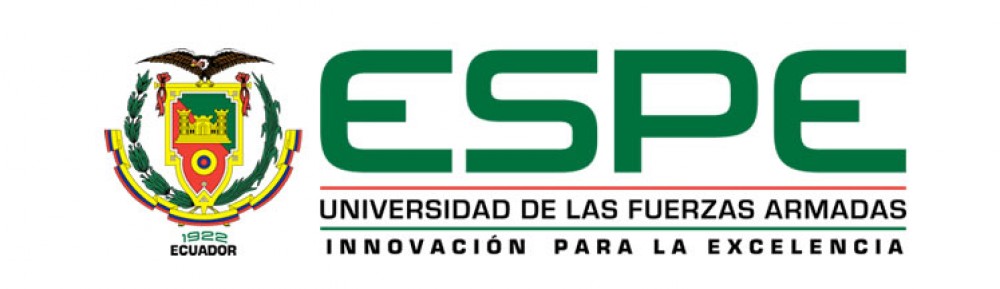 TEMA:
LAS TÉCNICAS LÚDICAS EN EL DESARROLLO DEL ÁREA  SOCIO - AFECTIVA EN  NIÑOS Y NIÑAS DE 5 AÑOS DE EDAD DEL PRIMER AÑO DE BÁSICA “LUCÍA FRANCO DE CASTRO” DE LA PARROQUIA DE CONOCOTO, DURANTE EL AÑO LECTIVO 2014-2015. PROPUESTA.
AUTORAS: Gabriela Freire   Priscila Marcillo.
DIRECTORA: Msc. Ruth Ríos.

CODIRECTOR: Dr. Oswaldo Ortiz.
CAPÍTULO I

EL PROBLEMA

FORMULACIÓN DEL PROBLEMA
¿De qué manera influye las técnicas lúdicas en el desarrollo del área socio – afectiva de los niños y niñas del primer año de Educación Básica “Lucía Franco de Castro” de la parroquia de Conocoto durante el presente año lectivo ?
Planteamiento del Problema
Se presenta un bajo grado de desarrollo del área socio- afectiva, y se deduce que las causas y consecuencias de este problema son:
OBJETIVOS
JUSTIFICACIÓN

La investigación es importante porque relaciona a las técnicas lúdicas con los niños y niñas , pues se observa que hay dificultades en sus relaciones interpersonales.

Contribuya el desarrollo integral de los niños y niñas, brindándoles un espacio de libertad, placer, comunicación e interactuación con su entorno a través de las técnicas lúdicas.

Como beneficiarios de este proyecto tenemos a 120 niños y niñas de cinco años de edad del Primea Año de básica “Lucia Franco de Castro”

Esta investigación contribuirá con conocimiento acerca de las competencias y aplicación de las técnicas lúdicas para desarrollar la socialización en los niños.

Aportar con una guía de técnicas lúdicas que permita desarrollar actividades ludias supervisadas en los niño y niñas
CAPÍTULO II 
MARCO TEÓRICO
Definición: La actividad lúdica admite crear, construir, motivar al niño de una manera divertida para interiorizar un aprendizaje.
Características de las Técnicas Lúdicas
TEORIAS DEL JUEGO
Teorías Sociológicas del Juego
Aportación pedagógica de Vygotsky


“ En la mediación social nos dice que mediante la aportación de actividades lúdicas adecuadas a las características evolutivas y a las necesidades de los pequeños, es conveniente ayudarse de la mediación social del resto de los compañeros, para ello es imprescindible que estas actividades lúdicas se convienen en grupo clase y en pequeños grupos así como juegos dirigidos o libres.
ÁREA SOCIO-AFECTIVA
IMPORTANCIA DEL JUEGO EN EL ÁREA SOCIO- AFECTIVA
Expresión de emociones
Creatividad
Espontaneidad
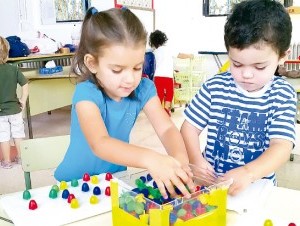 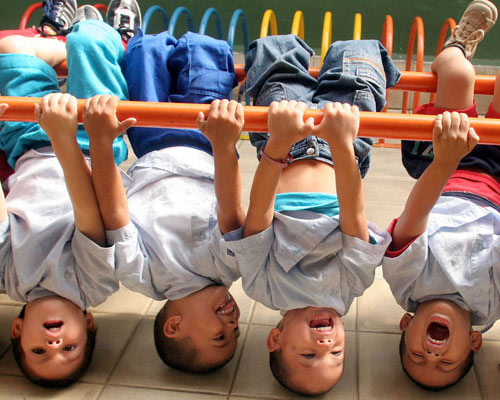 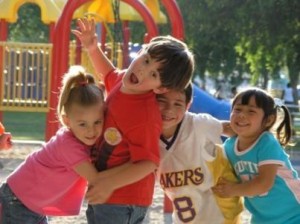 Relación afectiva con los pares a través del Juego


Para el niño el juego es una manera de comunicarse, ya que fortalece vínculos afectivos y es el medio que lo relaciona con sus pares.
El juego deberá ser una de las primeras y principales herramientas para establecer relaciones personales e interpersonales.
CAPÍTULO III
METODOLOGIA DE LA INVESTIGACIÓN

Modalidad
		Bibliográfica y de campo.

Tipo
		Investigación Descriptiva.

Población y muestra
		120 niños y niñas de 4 paralelos, 30 niños por cada paralelo.

Variables
		Variable Independiente: Técnicas Lúdicas.
		Variable Dependiente: Área Socio- afectiva.
Operacionalización de las variables:
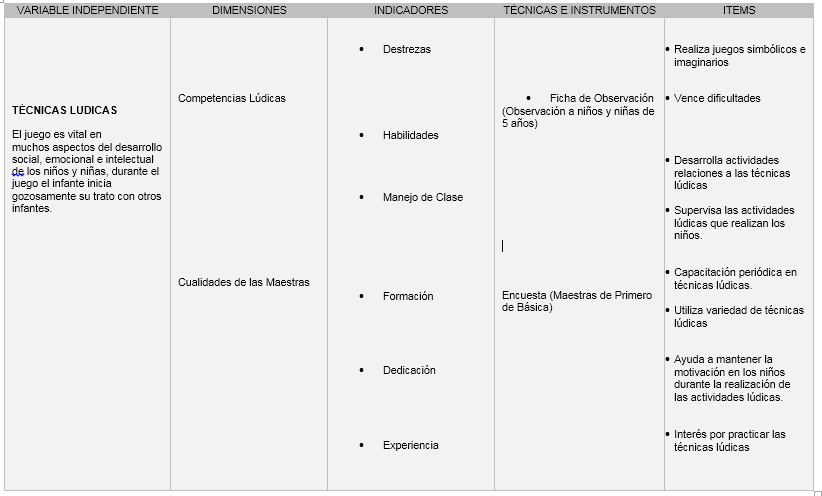 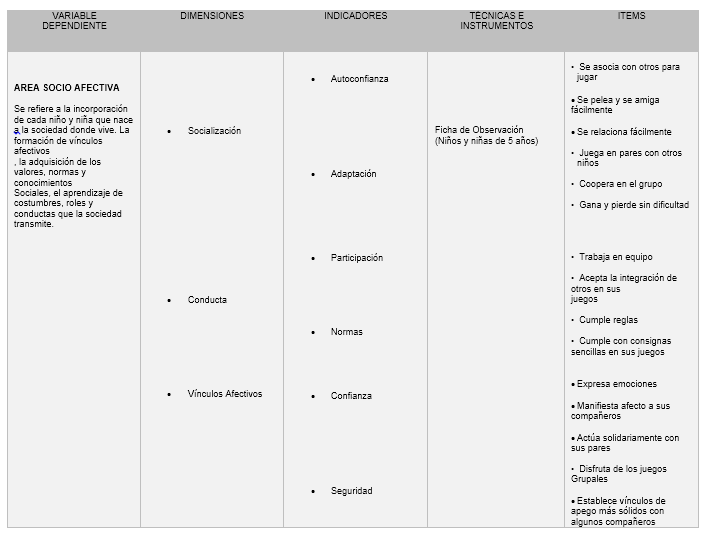 TÉCNICAS E INSTRUMENTOS
Técnicas Lúdicas
Área Socio- afectiva
Ficha de Observación
Niños y niñas
Docentes
Educadoras 
Infantiles
Encuesta
FICHA DE OBSERVACIÓN
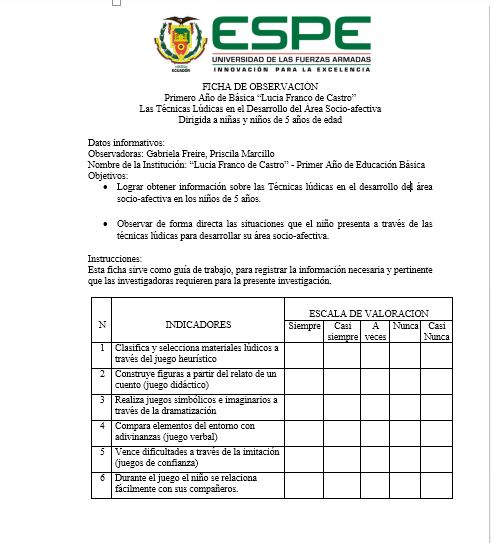 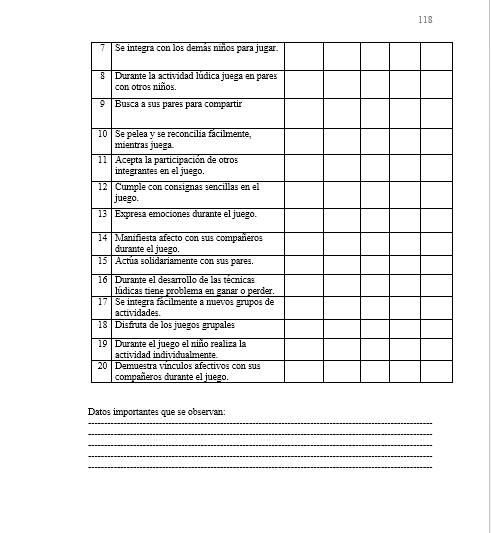 ENCUESTA DIRIGIDA A PROFESORES
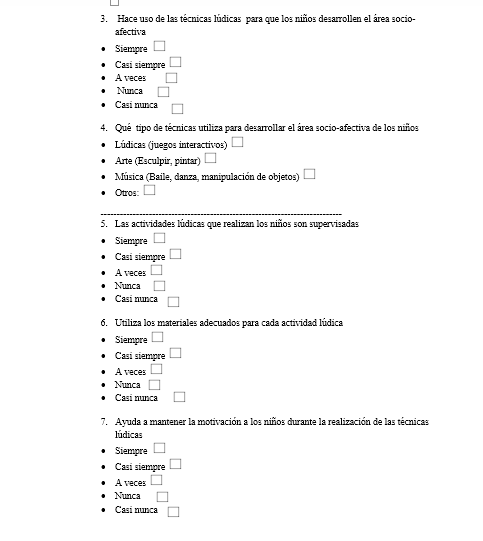 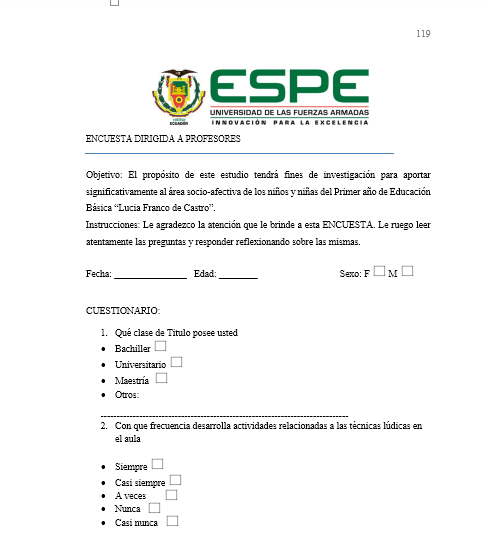 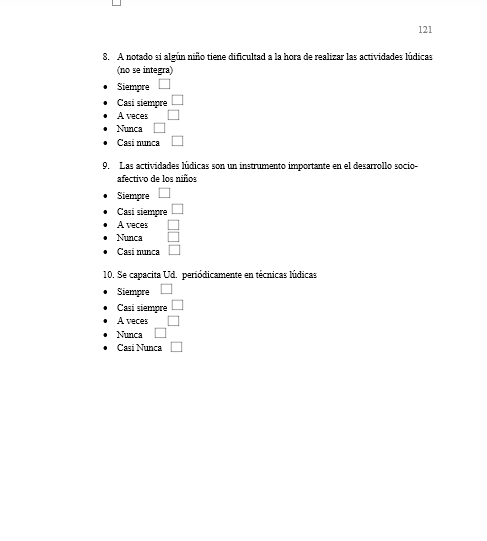 RECOLECCIÓN DE DATOS


Para analizar los resultados obtenidos por los cuatro paralelos, se ha utilizado la escala de Likert, la misma que representa el total de la población en relación a los indicadores de estudio.

La representación gráfica de las tablas que a continuación se exponen han sido diseñadas en forma de pastel donde se incluyen los respectivos porcentajes. 

Finalmente para cada uno de los indicadores se ha realizado un análisis y una interpretación de los datos, los mismos que se muestran a continuación del gráfico antes mencionado.
Análisis de la Aplicación de Las Técnicas Lúdicas en el Desarrollo del Área Socio-afectiva dirigida a los niños y niñas del Primer Año de Educación Básica “Lucia Franco de Castro” a través de la Ficha de Observación
¿Vence dificultades a través de la imitación? (juegos de confianza)
Análisis

De acuerdo a la pregunta si el niño vence dificultades, el 54,17% casi siempre, 41,67% a veces y el 4,17% siempre.

Interpretación

En cuanto a lo investigado, la mitad de los niños casi siempre vence dificultades mientras realiza actividades lúdicas, pero también hay niños que no logran vencerlas, y es cuando la maestra debe intervenir para dar apoyo y ayuda al niño.
¿Expresa emociones durante el juego?
Análisis

El 57,50% casi siempre expresa emociones durante el juego, y el 36,67%  siempre y 5,83% que a veces.

Interpretación

Se investigó que los niños en su entorno de trabajo, la mayoría son muy afectivos y no tienen ningún problema en expresar sus emociones y sentimientos tanto a su maestra como sus compañeros, sin embargo hay un grupo que se le dificultaba un poco en ser más demostrativos porque son tímidos y reservaban sus emociones.
Análisis de la aplicación de Las Técnicas Lúdicas en el desarrollo del Área Socio-afectiva dirigida a Docentes del Primer Año de Educación Básica Primer “Lucia Franco de Castro” a través de una Encuesta
¿Hace uso de las técnicas lúdicas para que los niños desarrollen el área socio-afectiva?
Análisis: 

En términos globales del total de las docentes encuestadas el 75% indican que casi siempre hacen uso de las técnicas lúdicas, mientras que el 25% manifiestan que siempre.

Interpretación: 

De acuerdo a la información obtenida por las docentes la mayoría dice que casi siempre hace uso de las técnicas lúdicas para desarrollar el área socio-afectiva, esto es fundamental en el desarrollo integral del niño, ya que es la base del equilibrio social del niño.
¿Las actividades lúdicas que realizan los niños son supervisadas?
Análisis: 

En términos globales del total de docentes encuestadas el 100% siempre supervisa las actividades que los niños realizan.

Interpretación: 

En cuanto a la información obtenida las docentes dicen que siempre supervisan las actividades de los niños, ya que ellas tienen la obligación de supervisar el trabajo del niño, los logros alcanzados y el aprendizaje obtenido en el transcurso de su desarrollo.
¿Ayuda a mantener la motivación a los niños durante la realización de las técnicas lúdicas?
Análisis: 

En términos globales del total de la población de docentes encuestadas, el 75% dice que siempre, mantiene la motivación, mientras que el 25% dice que casi siempre.

Interpretación: 

En cuanto a la información obtenida, las docentes dicen que siempre mantienen la motivación en sus actividades desde el inicio, la motivación dentro del aula, es de mucha importancia para que el niño se sienta estimulado y mantenga un equilibrio emocional al momento de realizar sus actividades.
CONCLUSIONES Y RECOMENDACIONES

CONCLUSIONES:

 Las técnicas lúdicas son un medio para el aprendizaje del niño, ya a través de ellas aprende hacer, conocer, y ser él mismo.

 El juego contribuye al desarrollo integral del niño en espacial al área socio-afectiva.

 Las técnicas lúdicas son empleadas de manera general.

 Los niños y niñas muestran interés  y disfrutan al participar en las técnicas lúdicas.

 La maestras emplean técnicas lúdicas comunes y no varían.
RECOMENDACIONES:

 Seleccionar y utilizar técnicas lúdicas adecuadas que optimicen el desarrollo del Área Socio-afectiva.

 Concientizar la importancia de la supervisión a los niños cuando se realizan juegos.

Las maestras deben involucrarse en la técnicas lúdicas.

La maestra debe trabajar desarrollando normas y reglas.

Es necesario que la maestra cree un ambiente de motivación y participación.